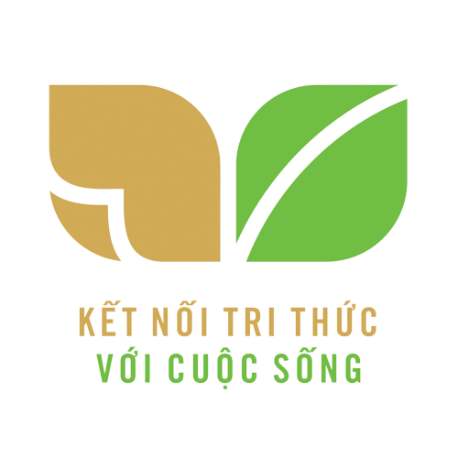 TRƯỜNG TIỂU HỌC ÁI MỘ B
Tiếng Việt 3
Tuần 15
Bài 26:Con đường của bé
Tiết 1 + 2: Đọc
KHỞI ĐỘNG
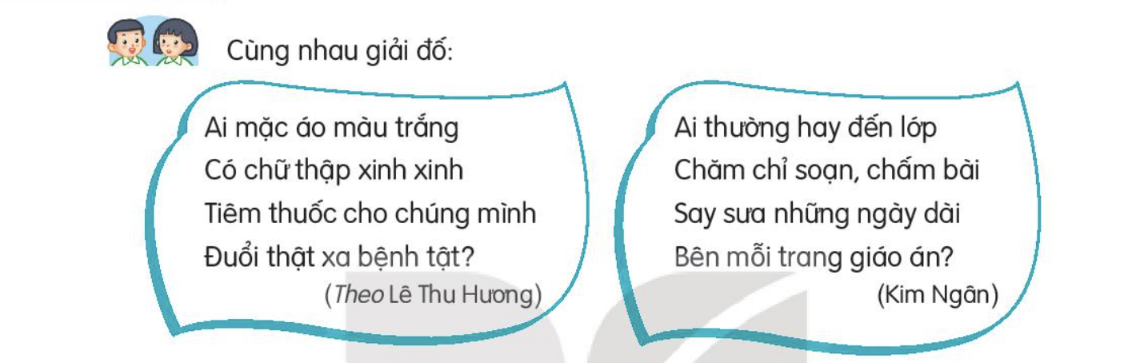 Cô giáo/thầy giáo
Y tá/ điều dưỡng
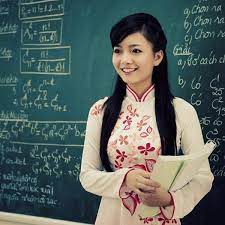 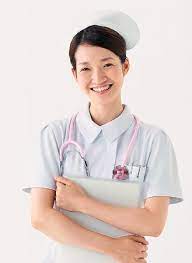 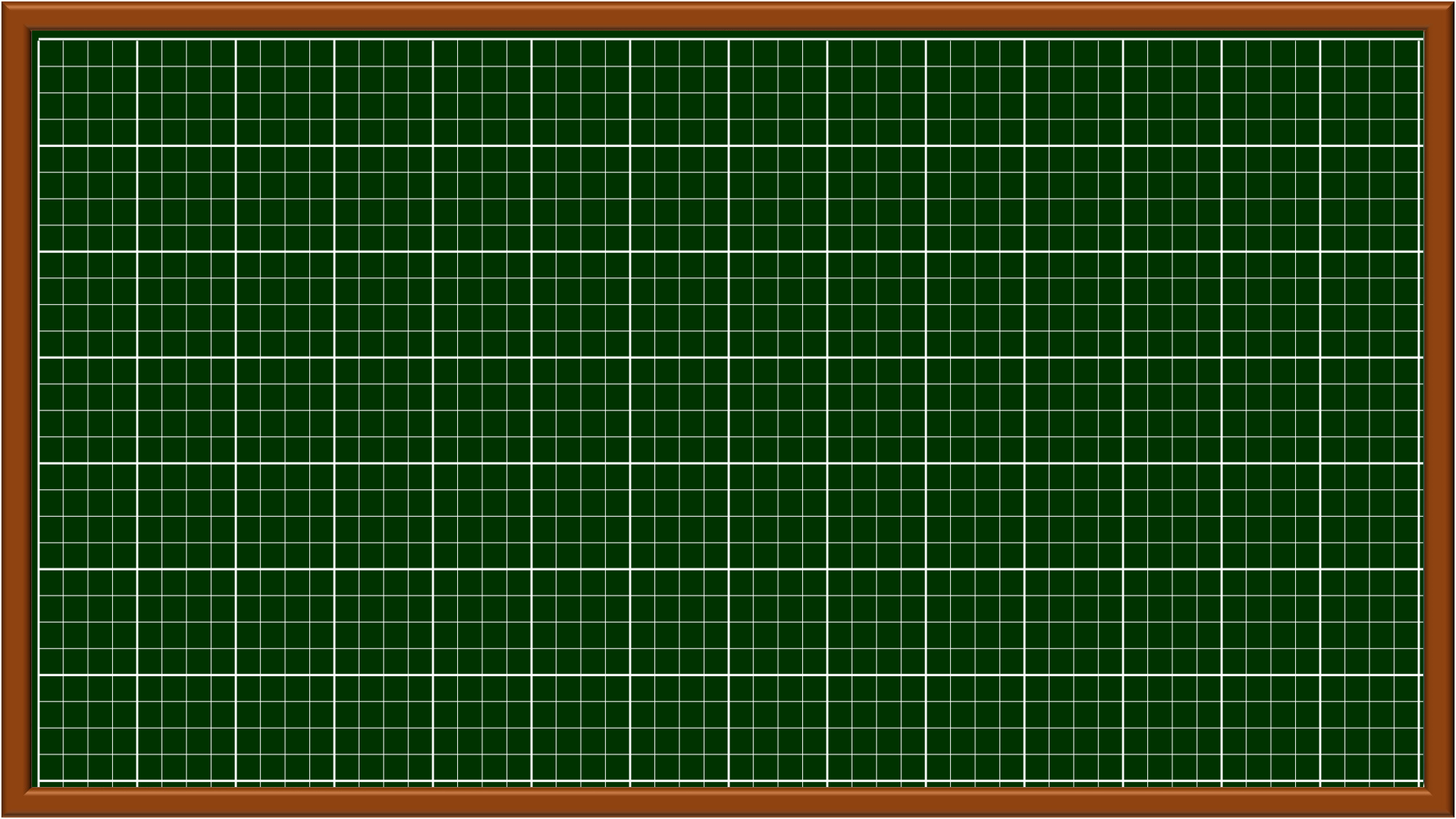 Thứ	     ngày	   tháng	 năm 202…
Tiếng Việt
Bài 26:
Đọc : Con đường của bé
Con đường của bé
Đọc mẫu
Đường của chú phi công
Lẫn trong mây cao tít                 
Khắp những vùng trời xanh
Những vì sao chi chít.
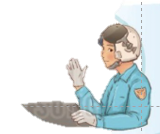 Đường của chú hải quân              
Mênh mông trên biển cả
Tới những vùng đảo xa
Và những bờ bến lạ.
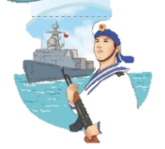 Con đường làm bằng sắt 
Là của bác lái tàu 
Chạy dài theo đất nước 
Đi song hành bên nhau.
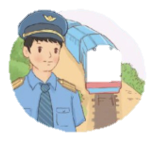 Đọc mẫu
Còn con dường của bố   
Đi trên giàn giáo cao 
Những khung sắt nối nhau  
Dựng lên bao nhà mới.
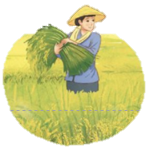 Và con đường của mẹ
Là ở trên cánh đồng     
Cỏ ruộng dâu xanh tốt
Thảm lúa vàng ngát hương.
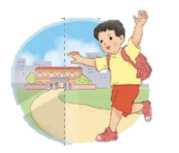 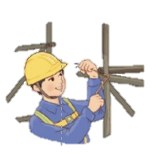 Bà bảo đường của bé 
Chỉ đi đến trường thôi
Bé tìm mỗi sớm mai
Con đường trên trang sách 
              ( Thanh Thảo )
Đọc nối tiếp
Con đường của bé
Đường của chú phi công               Còn con dường của bố   
Lẫn trong mây cao tít                     Đi trên giàn giáo cao 
Khắp những vùng trời xanh         Những khung sắt nối nhau  
Những vì sao chi chít.                    Dựng lên bao nhà mới.

Đường của chú hải quân              Và con đường của mẹ
Mênh mông trên biển cả              Là ở trên cánh đồng     
Tới những vùng đảo xa                 Cỏ ruộng dâu xanh tốt
Và những bờ bến lạ.                     Thảm lúa vàng ngát hương.               

   Con đường làm bằng sắt          Bà bảo đường của bé 
   Là của bác lái tàu                       Chỉ đi đến trường thôi
   Chạy dài theo đất nước              Bé tìm mỗi sớm mai
    Đi song hành bên nhau.           Con đường trên trang sách 
                              ( Thanh Thảo )
4
1
2
5
6
3
Luyện đọc từ ngữ
Chi chít
Giàn giáo
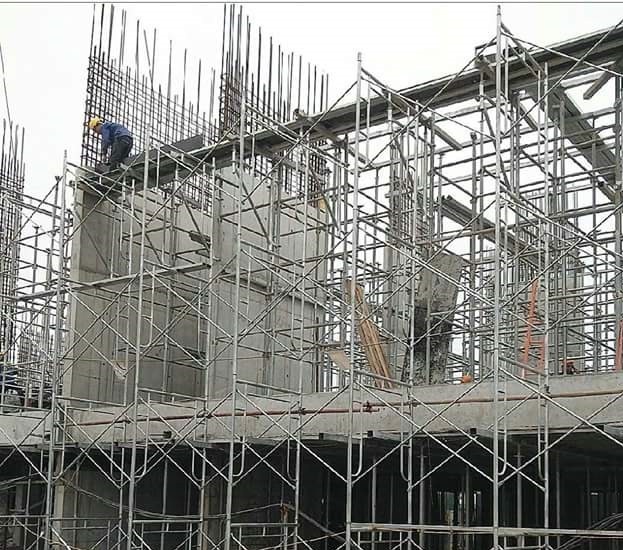 Giải nghĩa từ:
Giàn giáo: giàn( bằng sắt hoặc bằng gỗ ) cho thợ xây dựng thi công các công trình.
Song hành: đi song song với nhau
LUYỆN ĐỌC NHÓM 2
Đọc nhóm
Con đường của bé
Đường của chú phi công            Còn con dường của bố   
Lẫn trong mây cao tít                  Đi trên giàn giáo cao 
Khắp những vùng trời xanh       Những khung sắt nối nhau  
Những vì sao chi chít.                 Dựng lên bao nhà mới.

Đường của chú hải quân            Và con đường của mẹ
Mênh mông trên biển cả           Là ở trên cánh đồng     
Tới những vùng đảo xa              Cỏ ruộng dâu xanh tốt
Và những bờ bến lạ.                  Thảm lúa vàng ngát hương.               

Con đường làm bằng sắt          Bà bảo đường của bé 
Là của bác lái tàu                       Chỉ đi đến trường thôi
Chạy dài theo đất nước              Bé tìm mỗi sớm mai
Đi song hành bên nhau.            Con đường trên trang sách 
                              ( Thanh Thảo )
Học sinh đọc toàn bài thơ
Đọc nhóm
Con đường của bé
Đường của chú phi công            Còn con dường của bố   
Lẫn trong mây cao tít                  Đi trên giàn giáo cao 
Khắp những vùng trời xanh       Những khung sắt nối nhau  
Những vì sao chi chít.                 Dựng lên bao nhà mới.

Đường của chú hải quân            Và con đường của mẹ
Mênh mông trên biển cả           Là ở trên cánh đồng     
Tới những vùng đảo xa              Cỏ ruộng dâu xanh tốt
Và những bờ bến lạ.                  Thảm lúa vàng ngát hương.               

Con đường làm bằng sắt          Bà bảo đường của bé 
Là của bác lái tàu                       Chỉ đi đến trường thôi
Chạy dài theo đất nước              Bé tìm mỗi sớm mai
Đi song hành bên nhau.            Con đường trên trang sách 
                              ( Thanh Thảo )
TIẾT 2
Tìm hiểu bài
Ba khổ thơ đầu nhắc đến những ai? Công việc của họ là gì?
1
+ Chú phi công. Công việc của chú là lái máy bay.
+ Chú hải quân. Công việc của chú là lái tàu thủy.
+ Chú lái tàu hỏa. Công việc của chú là lái tàu hỏa trên đường bộ.
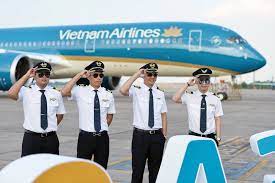 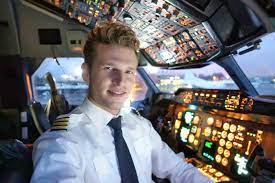 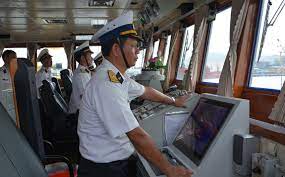 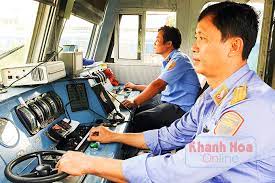 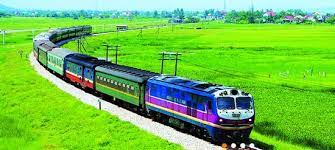 Đọc mẫu
Còn con dường của bố   
Đi trên giàn giáo cao 
Những khung sắt nối nhau  
Dựng lên bao nhà mới.
2. Bạn nhỏ kể những gì về công việc của bố mẹ mình?
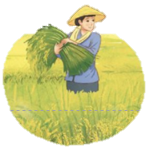 Và con đường của mẹ
Là ở trên cánh đồng     
Cỏ ruộng dâu xanh tốt
Thảm lúa vàng ngát hương.
Bố bạn nhỏ làm nghề xây dựng, mẹ bạn nhỏ làm nghề nông nghiệp.
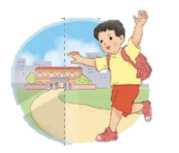 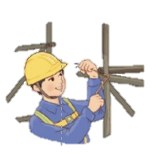 Bà bảo đường của bé 
Chỉ đi đến trường thôi
Bé tìm mỗi sớm mai
Con đường trên trang sách 
              ( Thanh Thảo )
Qua hình ảnh những con đường, tác giả muốn nói về điều gì?
3
A. Nói về nghề nghiệp.
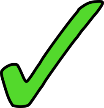 B. Nói về cảnh đẹp thiên nhiên
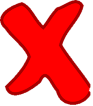 C. Nói về các loại phương tiện giao thông
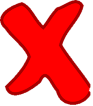 [Speaker Notes: Tác giả bộ ppt Toán + TV2: Phan Thị Linh – Đà Nẵng
Sđt lh: 0916.604.268
+ Zalo: 0916.604.268
+ Facebook cá nhân: https://www.facebook.com/nhilinh.phan/
+ Nhóm chia sẻ tài liệu: https://www.facebook.com/groups/443096903751589
Hãy liên hệ chính chủ sản phẩm để được hỗ trợ và đồng hành trong suốt năm học nhé!]
Em hiểu “ con đường trên trang sách” có nghĩa là gì?
4
A. Con đường được vẽ trong trang sách
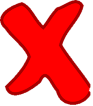 B. Con đường khám phá kiến thức
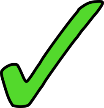 C. Con đường ta đi lại hằng ngày
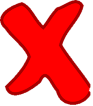 Nói 2 – 3 câu về một con đường được tả trong bài thơ
5
Nội dung:
Bài thơ nói về nghề nghiệp của chú phi công, chú hải quân, bác lái tàu hỏa, nghề của bố( nghề xây dựng), của mẹ ( làm nông)  và việc hằng ngày của bé là đi học.
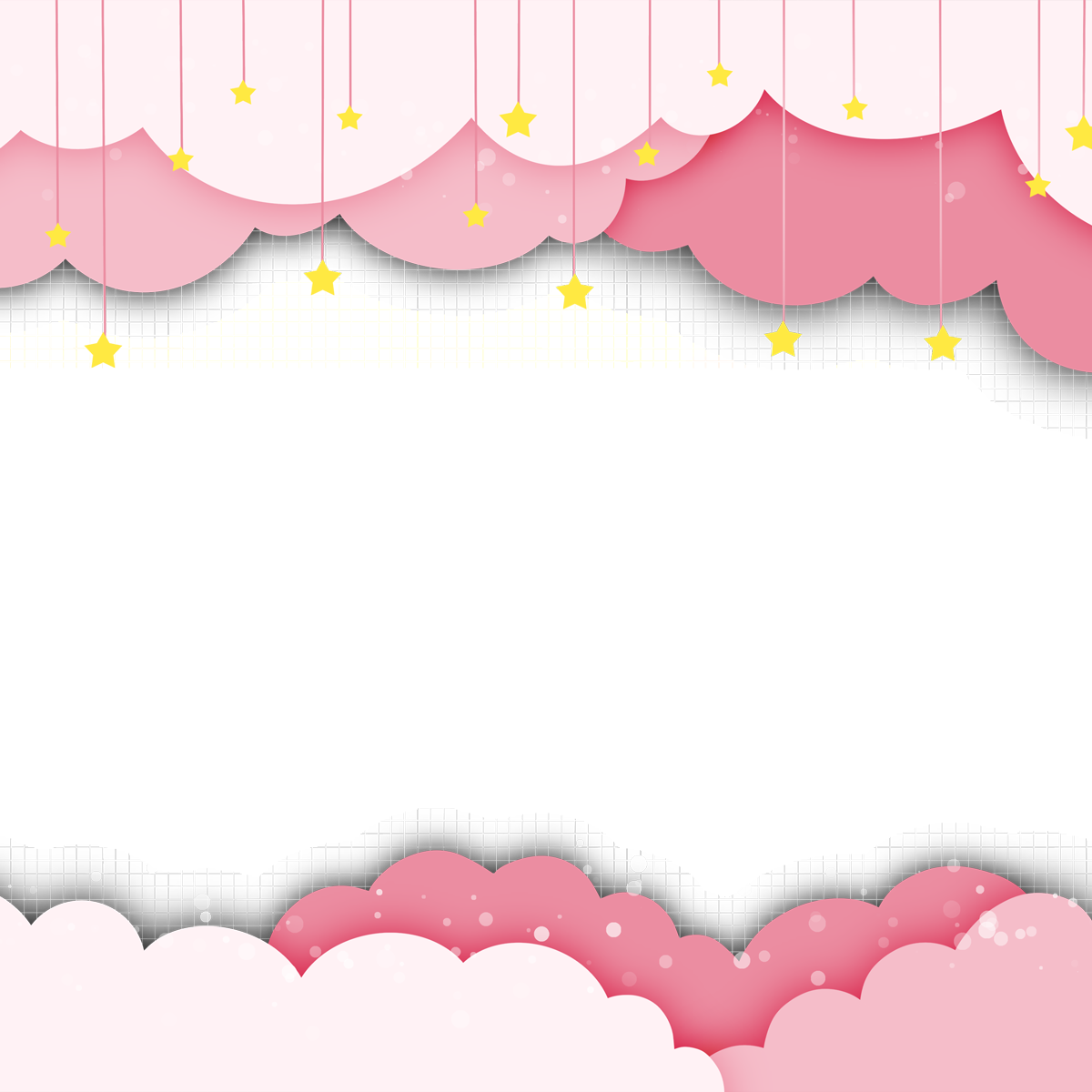 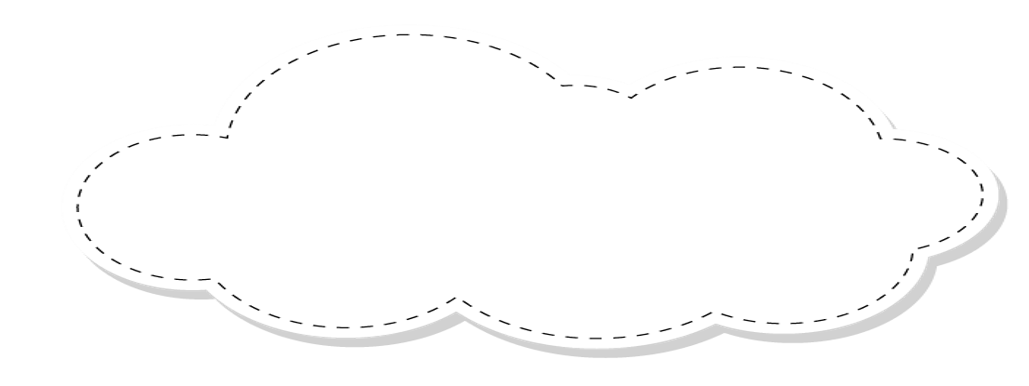 Luyện đọc lại
Con đường của bé
Đường của chú phi công            Còn con dường của bố   
Lẫn trong mây cao tít                  Đi trên giàn giáo cao 
Khắp những vùng trời xanh       Những khung sắt nối nhau  
Những vì sao chi chít.                 Dựng lên bao nhà mới.

Đường của chú hải quân            Và con đường của mẹ
Mênh mông trên biển cả           Là ở trên cánh đồng     
Tới những vùng đảo xa              Cỏ ruộng dâu xanh tốt
Và những bờ bến lạ.                  Thảm lúa vàng ngát hương.               

Con đường làm bằng sắt          Bà bảo đường của bé 
Là của bác lái tàu                       Chỉ đi đến trường thôi
Chạy dài theo đất nước              Bé tìm mỗi sớm mai
Đi song hành bên nhau.            Con đường trên trang sách 
                              ( Thanh Thảo )
ĐỌC MỞ RỘNG
1. ĐỌC CÂU CHUYỆN, BÀI THƠ,… VỀ MỘT NGHỀ NGHIỆP
THẢO  LUẬN THEO NHÓM 4
CÁC BƯỚC THẢO LUẬN:
Từng thành viên trong nhóm đọc bài thơ, đoạn văn hoặc câu chuyện về nột nghề nghiệp cho bạn nghe.
Nhóm trưởng yêu cầu từng thành viên nêu tên nghề nghiệp hoặc công việc được nói đến trong văn bản.
Các bạn trong nhóm NX, bổ sung ý kiến.
 Nhóm trưởng yêu cầu các bạn tự ghi vào Phiếu đọc sách cá nhân các thông tin cần thiết.
PHIẾU ĐỌC SÁCH TUẦN 15
- Họ  và tên học sinh:..........................................................................................
- Ngày đọc:..........................................................................................................
- Tác giả ( nếu không rõ thì thôi ):......................................................................
- Nghề nghiệp hoặc công việc của người được nói đến:...................................
.............................................................................................................................
 Cảm nghĩ của em về nghề nghiệp hoặc công việc đó:.......................................
.............................................................................................................................
- Mức độ yêu thích:
2. Chia sẻ về lợi ích của nghề nghiệp:
THẢO  LUẬN THEO NHÓM ĐÔI
CÁC BƯỚC THẢO LUẬN:
Chia sẻ với bạn về lợi ích của nghề nghiệp trong văn bản của em ở HĐ 1.
Nhận xét, góp ý về chia sẻ của bạn.
Làm bác sĩ
Mời mẹ ngồi yên lặngĐể “bác sĩ” khám choChắc lại đi đầu nắngBệnh này là bệnh ho
Thuốc ngọt chứ không đắngPhải uống với nước sôiNếu tiêm thì đau lắmMẹ lại khóc nhè thôi
Mẹ bỗng hỏi “bác sĩ”Sổ mũi uống thuốc gì?“Bác sĩ” chừng hiểu ýUống sữa với bánh mì!
                  Lê Ngân
Bài thơ này nói về nghề bác sĩ bạn ạ. Khi chúng mình ốm thì bác sĩ sẽ là người khám bệnh, kê thuốc và chăm sóc để chúng mình khỏe lại đấy các bạn ạ!
Chiếc cầu mới
Trên dòng sông trắngCầu mới dựng lênNhân dân đi bênTàu xe chạy giữaTu tu xe lửaXình xịch qua cầuKhách ngồi trên tàuĐoàn người đi bộCùng cười hớn hởNhìn chiếc cầu dàiTấm tắc khen tàiCông nhân xây dựng.
                  Thái Hoàng LInh
Các bạn đã đi qua một cây cầu được bắc qua sông bao giờ chưa?  Bài thơ này nói về nghề xây dựng nói chung và nghề xây dựng cầu nói riêng. Nhờ có sự dũng cảm và bàn tay khéo léo mà các cô, các bác xây dựng cầu đã giúp chúng mình qua sông dễ dàng đấy các bạn ạ!
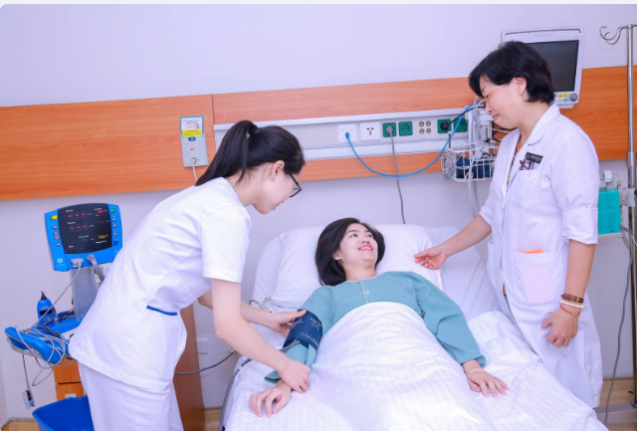 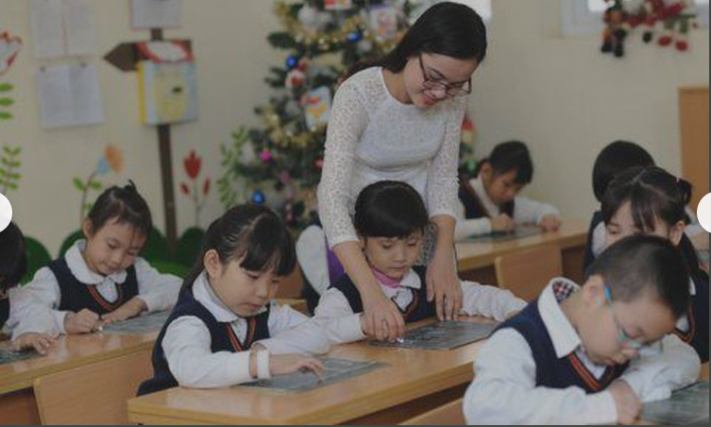 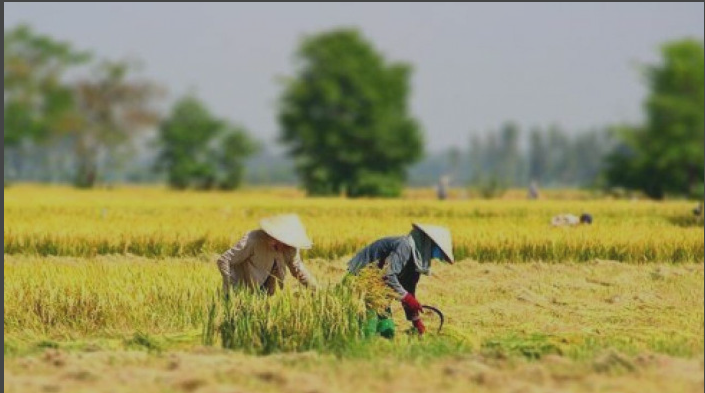 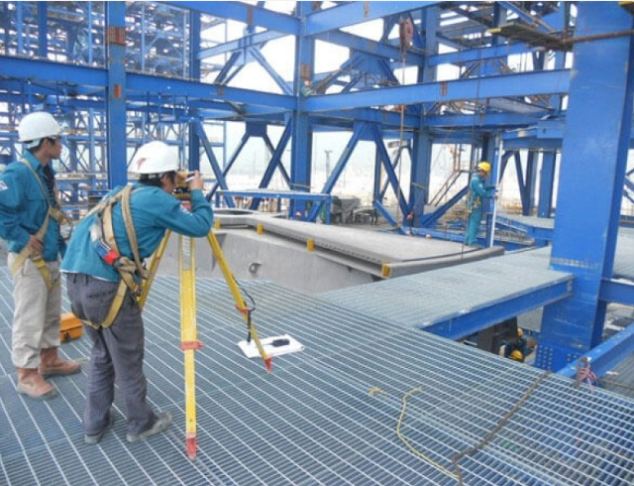 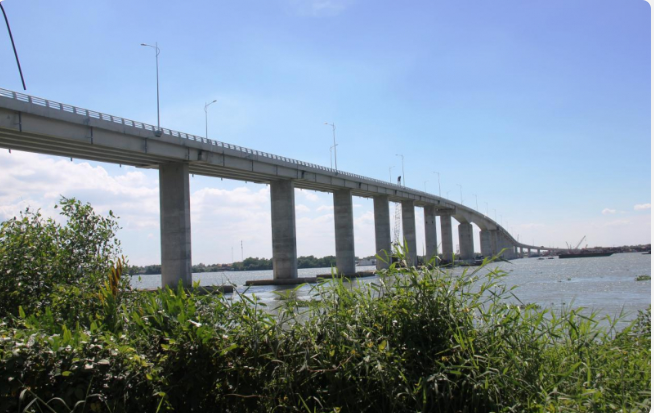 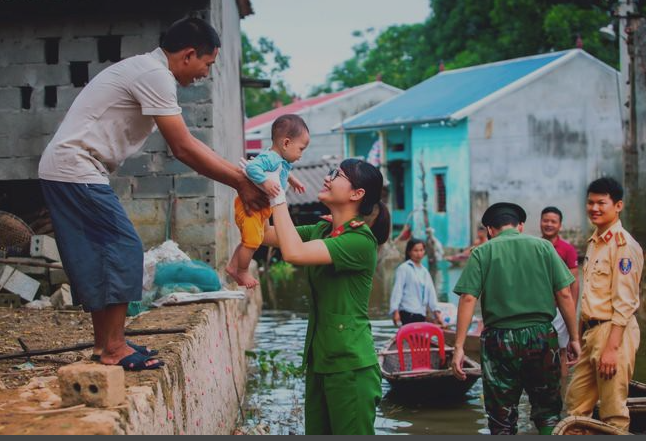 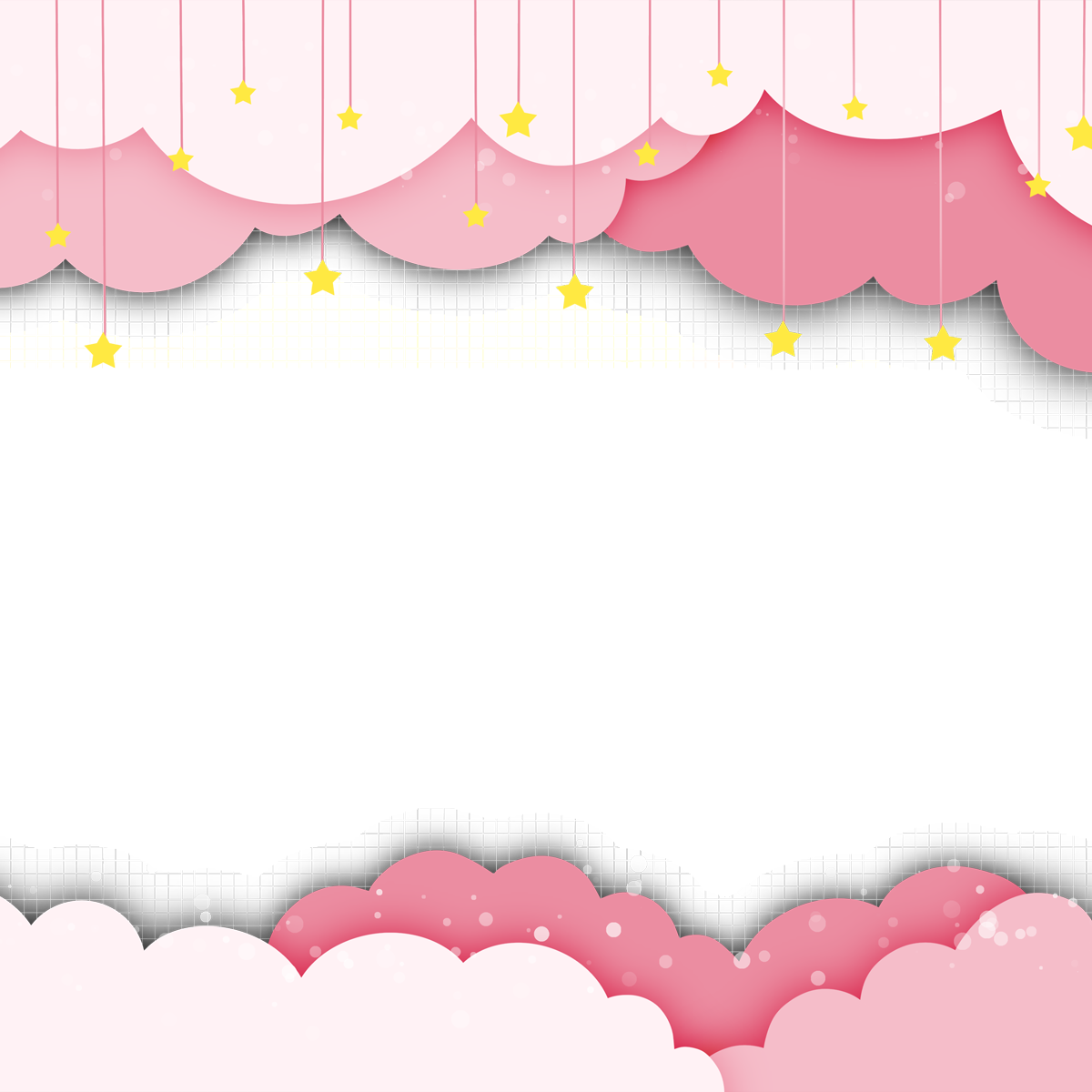 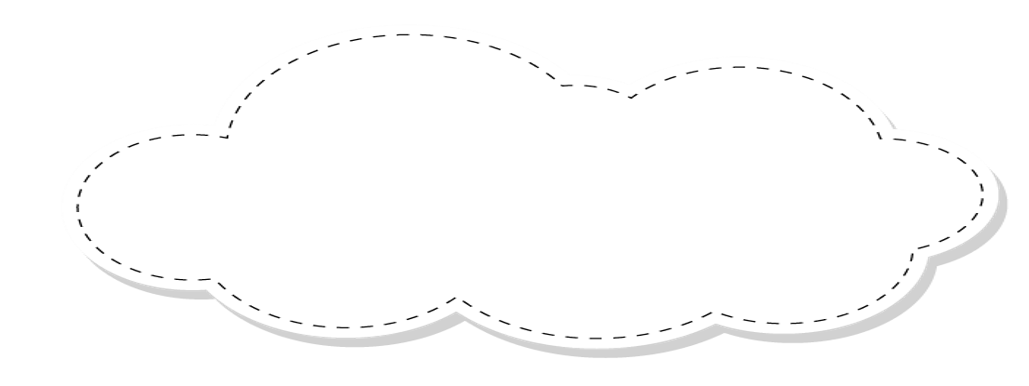 CỦNG CỐ - DẶN DÒ
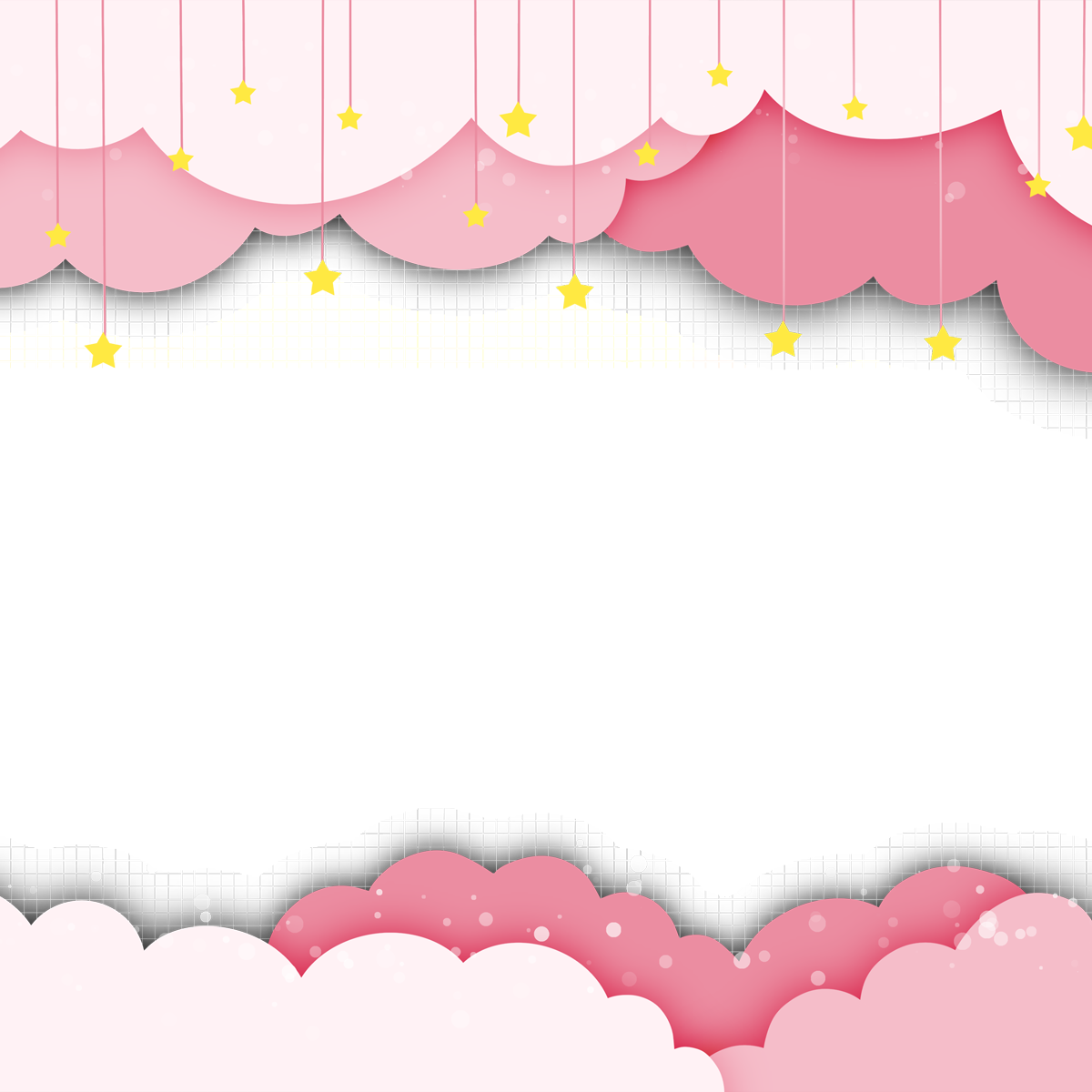 Hoàn thành bài
Chuẩn bị bài mới
Xem lại bài đã học